March 2019
Project: IEEE P802.15 Working Group for Wireless Personal Area Networks (WPANs)

Submission Title: [Agenda for TG 802.15.4w March 2019 Plenary Meeting]	
Date Submitted: [11 March, 2019]	
Source: [Joerg ROBERT] Company [Friedrich-Alexander University Erlangen-Nuernberg]
Address [Am Wolfsmantel 33, 91058 Erlangen, Germany]
Voice:[+49 9131 8525373], FAX: [+49 9131 8525102], E-Mail:[joerg.robert@fau.de]	
Re: []
Abstract:	[]
Purpose:	[Guidance during TG802.15.4w session]
Notice:	This document has been prepared to assist the IEEE P802.15.  It is offered as a basis for discussion and is not binding on the contributing individual(s) or organization(s). The material in this document is subject to change in form and content after further study. The contributor(s) reserve(s) the right to add, amend or withdraw material contained herein.
Release:	The contributor acknowledges and accepts that this contribution becomes the property of IEEE and may be made publicly available by P802.15.
Slide 1
Joerg ROBERT, FAU Erlangen-Nuernberg
March 2019
TG 802.15.4w LPWAAgenda March 2019 Plenary
Joerg RobertFAU Erlangen-Nuernberg
Slide 2
Joerg ROBERT, FAU Erlangen-Nuernberg
Instructions for the WG Chair
The IEEE-SA strongly recommends that at each WG meeting the chair or a designee:
Show slides #1 through #4 of this presentation
Advise the WG attendees that: 
IEEE’s patent policy is described in Clause 6 of the IEEE-SA Standards Board Bylaws;
Early identification of patent claims which may be essential for the use of standards under development is strongly encouraged; 
There may be Essential Patent Claims of which IEEE is not aware. Additionally, neither IEEE, the WG, nor the WG Chair can ensure the accuracy or completeness of any assurance or whether any such assurance is, in fact, of a Patent Claim that is essential for the use of the standard under development.
Instruct the WG Secretary to record in the minutes of the relevant WG meeting: 
That the foregoing information was provided and that slides 1 through 4 (and this slide 0, if applicable) were shown; 
That the chair or designee provided an opportunity for participants to identify patent claim(s)/patent application claim(s) and/or the holder of patent claim(s)/patent application claim(s) of which the participant is personally aware and that may be essential for the use of that standard 
Any responses that were given, specifically the patent claim(s)/patent application claim(s) and/or the holder of the patent claim(s)/patent application claim(s) that were identified (if any) and by whom.

The WG Chair shall ensure that a request is made to any identified holders of potential essential patent claim(s) to complete and submit a Letter of Assurance.
It is recommended that the WG Chair review the guidance in IEEE-SA Standards Board Operations Manual 6.3.5 and in FAQs 14 and 15 on inclusion of potential Essential Patent Claims by incorporation or by reference. 

	Note: WG includes Working Groups, Task Groups, and other standards-developing committees with a PAR approved by the IEEE-SA Standards Board.
(Optional to be shown)
Participants have a duty to inform the IEEE
Participants shall inform the IEEE (or cause the IEEE to be informed) of the identity of each holder of any potential Essential Patent Claims of which they are personally aware if the claims are owned or controlled by the participant or the entity the participant is from, employed by, or otherwise represents

Participants should inform the IEEE (or cause the IEEE to be informed) of the identity of any other holders of potential Essential Patent Claims

Early identification of holders of potential Essential Patent Claims is encouraged
Slide #1
Ways to inform IEEE
Cause an LOA to be submitted to the IEEE-SA (patcom@ieee.org); or

Provide the chair of this group with the identity of the holder(s) of any and all such claims as soon as possible; or

Speak up now and respond to this Call for Potentially Essential Patents
If anyone in this meeting is personally aware of the holder of any patent claims that are potentially essential to implementation of the proposed standard(s) under consideration by this group and that are not already the subject of an Accepted Letter of Assurance, please respond at this time by providing relevant information to the WG Chair
Slide #2
Other guidelines for IEEE WG meetings
All IEEE-SA standards meetings shall be conducted in compliance with all applicable laws, including antitrust and competition laws. 
Don’t discuss the interpretation, validity, or essentiality of patents/patent claims. 
Don’t discuss specific license rates, terms, or conditions.
Relative costs of different technical approaches that include relative costs of patent licensing terms may be discussed in standards development meetings. 
Technical considerations remain the primary focus
Don’t discuss or engage in the fixing of product prices, allocation of customers, or division of sales markets.
Don’t discuss the status or substance of ongoing or threatened litigation.
Don’t be silent if inappropriate topics are discussed … do formally object.
---------------------------------------------------------------   
For more details, see IEEE-SA Standards Board Operations Manual, clause 5.3.10 and Antitrust and Competition Policy: What You Need to Know at http://standards.ieee.org/develop/policies/antitrust.pdf
Slide #3
Patent-related information
The patent policy and the procedures used to execute that policy are documented in the:
IEEE-SA Standards Board Bylaws (http://standards.ieee.org/develop/policies/bylaws/sect6-7.html#6) 
IEEE-SA Standards Board Operations Manual (http://standards.ieee.org/develop/policies/opman/sect6.html#6.3)

	Material about the patent policy is available at 
	http://standards.ieee.org/about/sasb/patcom/materials.html


	If you have questions, contact the IEEE-SA Standards Board Patent Committee Administrator at patcom@ieee.org
Slide #4
March 2019
Main Agenda Items for the Week
Approval of St. Louis Minutes
Schedule
Discussion of Informal Review Comments
Drafting
Future Schedule
AOB
Slide 8
Joerg ROBERT, FAU Erlangen-Nuernberg
March 2019
TG 15.4w Schedule for the Week
Slide 9
Joerg ROBERT, FAU Erlangen-Nuernberg
March 2019
Draft Agenda
Monday PM1
Open
IEEE-SA Stds. Board Bylaws on Patents in Std's. & Guidelines
Approval of the Agenda
Approval of St. Louis Minutes
Schedule
Recess

Monday PM2
Open
Drafting
Recess

Tuesday PM1
Open
Drafting
Recess
Tuesday PM2
Open
Drafting
Recess

Wednesday PM1
Open
Drafting
Recess


Thursday PM1
Open
Motion to forward to WG letter ballot
Motion to form BRC
Future Schedule
AOB
Adjourn
Slide 10
Joerg ROBERT, FAU Erlangen-Nuernberg
March 2019
TG Motion #23
Move to approve the draft agenda


Moved by:
Seconded by:
Slide 11
Joerg ROBERT, FAU Erlangen-Nuernberg
March 2019
Approval of St. Louis Minutes
Meeting minutes are available on mentor 15-19/64r1https://mentor.ieee.org/802.15/dcn/19/15-19-0064-01-004w-tg-802-15-minutes-for-january-2018-interim-meeting-of-tg4w.doc
Slide 12
Joerg ROBERT, FAU Erlangen-Nuernberg
March 2019
TG Motion #24
Move to approve the St. Louis meeting minutes in document 15-19/64r1

Moved by: 
Seconded by:
Slide 13
Joerg ROBERT, FAU Erlangen-Nuernberg
March 2019
TG4w Draft Schedule
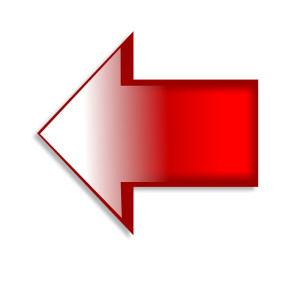 Slide 14
Joerg ROBERT, FAU Erlangen-Nuernberg
March 2019
Review of PAR Scope
PAR scope as defined in 15-18/50r6:
This amendment defines a Low Power Wide Area Network (LPWAN) extension to the IEEE Std 802.15.4 Low Energy, Critical Infrastructure Monitoring (LECIM) PHY layer to cover network cell radii of typically 10-15 km in rural areas. It uses the LECIM PHY Frequency Shift Keying (FSK) modulation schemes with extensions to lower bit-rates (e.g. payload bit-rate typically <30 kb/s).Additionally, it extends the frequency bands to additional sub-GHz unlicensed and licensed frequency bands to cover the market demand. For improved data integrity in channels with high levels of interference, it defines mechanisms for the fragmented transmission of Forward Error Correction (FEC) code-words, as well as time and frequency patterns for the transmission of the fragments. Modifications to the Medium Access Control (MAC) layer, needed to support this PHY extension, are defined.
Slide 15
Joerg ROBERT, FAU Erlangen-Nuernberg
March 2019
Review of Comments
Discussion of combined comments in document 15-19/127r0
https://mentor.ieee.org/802.15/dcn/19/15-19-0127-00-004w-combined-comments-against-d6.xlsx
Slide 16
Joerg ROBERT, FAU Erlangen-Nuernberg
March 2019
Review of Comments (cont’d)
Discussion of combined comments in document 15-19/127r1
https://mentor.ieee.org/802.15/dcn/19/15-19-0127-01-004w-combined-comments-against-d6.xlsx
Slide 17
Joerg ROBERT, FAU Erlangen-Nuernberg
March 2019
Contribution
Johannes Wechsler (Fraunhofer IIS), DF6 Radio-burst length over PSDU size, document 15-19/131r0
https://mentor.ieee.org/802.15/dcn/19/15-19-0131-00-004w-df6-radio-burst-length-over-psdu-size.pptx
Slide 18
Joerg ROBERT, FAU Erlangen-Nuernberg
March 2019
Joint 4w/4z
Review of latest draft D7 on private members area
Slide 19
Joerg ROBERT, FAU Erlangen-Nuernberg
March 2019
Comments of Joint TG 4z/4w
SFD should be renamed to SRD (Start of Radio Burst)
ACK timing has to be checked
CCA one the transmission has started should base on energy detection
Classical CSMA-CA according to Fig. 6-5 in 802.15.4-2015 only for very first radio-burst
Slide 20
Joerg ROBERT, FAU Erlangen-Nuernberg
March 2019
Discussion on Solutions to Comments from Joint 4z/4w
SFD renamed to SRBD (start of radio-burst delimiter)
Correct ACK timing verified
Additional text to more precise definition of CCA on physical layer
Slide 21
Joerg ROBERT, FAU Erlangen-Nuernberg
March 2019
TG Motion #25 for TG4w Letter Ballot
Move that TG4w formally request that the 802.15 WG start a WG Letter Ballot requesting approval of CA document 15-19-0165-00-004w and document P802-15.4w_D1 and to forward document P802-15.4w_D1, to Standards Association ballot.

Moved by: Henk de Ruijter
Seconded by: Charlie Perkins

Result (Y/N/A): Motion passes by unanimous consent
Slide 22
Joerg ROBERT, FAU Erlangen-Nuernberg
March 2019
WG Motion for TG4w Letter Ballot
Move that 802.15 WG start a WG Letter Ballot requesting approval of CA document 15-19-0165-00-004w and document  P802-15.4w_D1 and to forward document P802-15.4w_D1, to Standards Association ballot

Moved by: Joerg Robert
Seconded by:

Result (Y/N/A):
Slide 23
Joerg ROBERT, FAU Erlangen-Nuernberg
March 2019
TG Motion #26 – Formation of CRG
Move that Task Group TG4w requests 802.15 WG approve the formation of a Comment Resolution Group (CRG) for the WG balloting of the P802.15.4w_D1 with the following membership: Joerg Robert (Chair), Carlie Perkins, Johannes Wechsler, Hendricus De Ruijter, and Yeong Min Jang. The 802.15.4w CRG is authorized to approve comment resolutions, edit the draft according to the comment resolutions, and to approve the start of recirculation ballots of the revised draft on behalf of the 802.15 WG. Comment resolution on recirculation ballots between sessions will be conducted via reflector email and via teleconferences announced to the reflector as per the LMSC 802 WG P&P.

Moved by: Johannes Wechsler
Seconded by: Charlie Perkins

Result (Y/N/A): Motion passes by unanimous consent
Slide 24
Joerg ROBERT, FAU Erlangen-Nuernberg
March 2019
WG CRG Motion
Move that 802.15 WG approve the formation of a Comment Resolution Group (CRG) for the WG balloting of the P802.15.4w_D1 with the following membership: Joerg Robert (Chair), Carlie Perkins, Johannes Wechsler, Hendricus De Ruijter, and Yeong Min Jang. The 802.15.4w CRG is authorized to approve comment resolutions, edit the draft according to the comment resolutions, and to approve the start of recirculation ballots of the revised draft on behalf of the 802.15 WG. Comment resolution on recirculation ballots between sessions will be conducted via reflector email and via teleconferences announced to the reflector as per the LMSC 802 WG P&P.

Moved by: Joerg Robert
Seconded by:

Result (Y/N/A):
Slide 25
Joerg ROBERT, FAU Erlangen-Nuernberg
March 2019
TG4w Draft Schedule
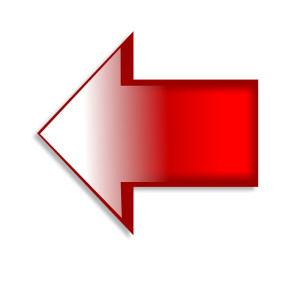 Slide 26
Joerg ROBERT, FAU Erlangen-Nuernberg
March 2019
Main Agenda Items for Atlanta
Approval of Vancouver and CRG Minutes
Schedule
Comment Resolution
Future Schedule
AOB

6 Slots requested
Slide 27
Joerg ROBERT, FAU Erlangen-Nuernberg
March 2019
CRG Telephone Conference
CRG Telephone Conference Call

Proposed date:Wednesday, April 10th, 5pm (Europe), 8am PDT, details tbd.
Slide 28
Joerg ROBERT, FAU Erlangen-Nuernberg
March 2019
AoB
Slide 29
Joerg ROBERT, FAU Erlangen-Nuernberg
March 2019
Thank You for Your Attendance!
Slide 30
Joerg ROBERT, FAU Erlangen-Nuernberg